Työpaikat toimialoittain Varsinais-Suomessa 2022
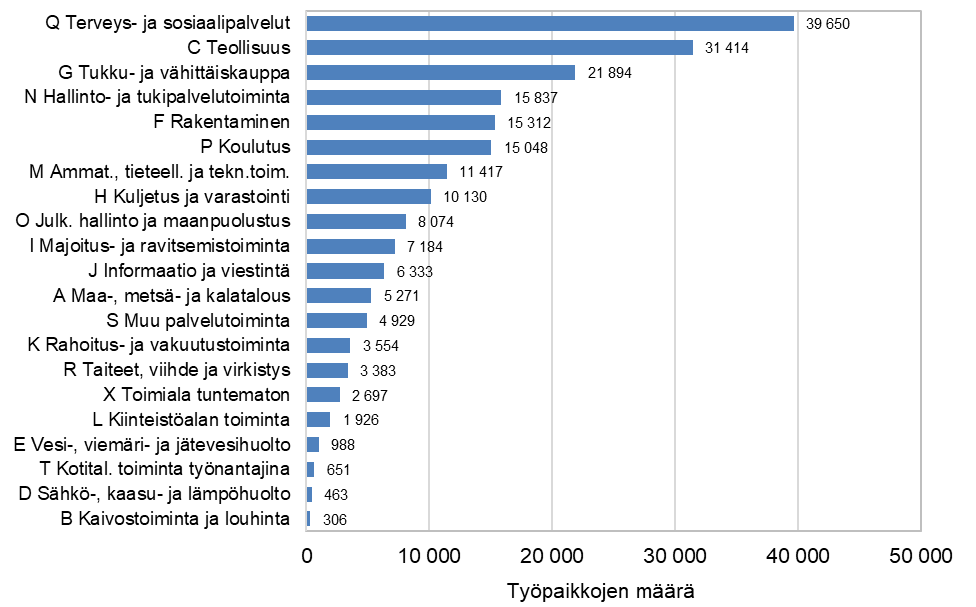 Vuoden 2023 aluerajat Lähde: Tilastokeskus
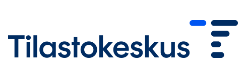